Tuolumne County – Broadband Availability: Served/Under-served/Un-served
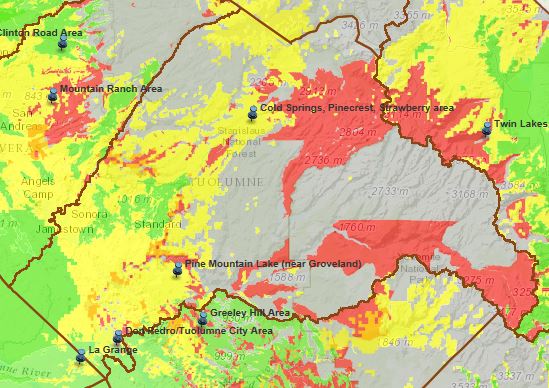 COMBINED
Wireline, Mobile,
Fixed Wireless
Legend
Green: served
(combined 6 Mb/s downstream and
1.5 Mb/s upstream or greater)
Yellow: under-served
(combined 768 Kb/s downstream and
200 Kb/s upstream or greater)
Red: un-served
(below 768 Kb/s downstream and/or
200 Kb/s upstream or greater, or no
service)
Thumbtacks: Consortia 
Priority Areas

Broadband availability
Data as of June 30, 2014
1
Tuolumne County – Broadband Availability: Served Wireline ONLY
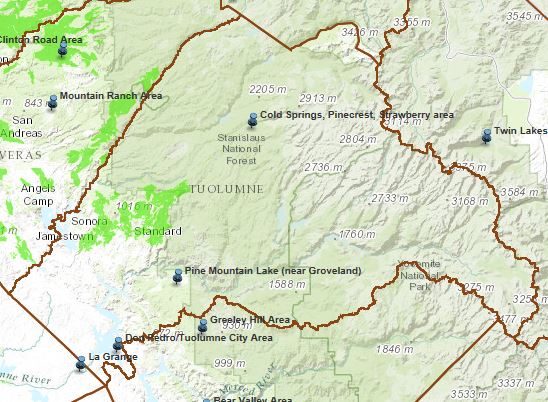 WIRELINE ONLY
Legend
Green: served
(combined 6 Mb/s downstream and
1.5 Mb/s upstream or greater)

Thumbtacks: Consortia 
Priority Areas

Broadband availability
Data as of June 30, 2014
2
Tuolumne County – Broadband Availability: Served Mobile ONLY
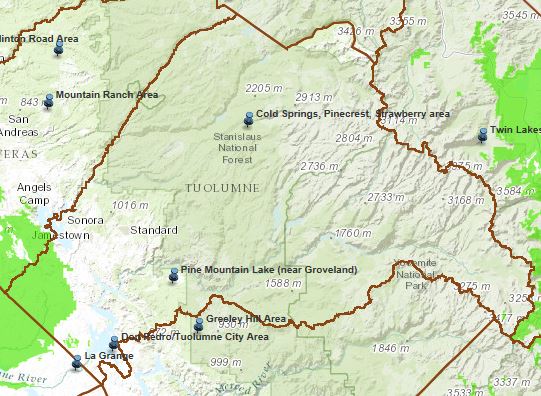 MOBILE ONLY
Legend
Green: served
(combined 6 Mb/s downstream and
1.5 Mb/s upstream or greater)

Thumbtacks: Consortia 
Priority Areas

Broadband availability
Data as of June 30, 2014
3
Tuolumne County – Broadband Availability: Served Fixed Wireless ONLY
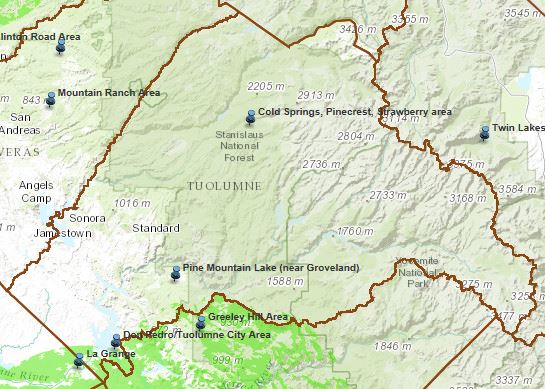 FIXED WIRELESS ONLY
Legend
Green: served
(combined 6 Mb/s downstream and
1.5 Mb/s upstream or greater)

Thumbtacks: Consortia 
Priority Areas

Broadband availability
Data as of June 30, 2014
4
Tuolumne County – Broadband Availability: Combined Under-served & Un-served ONLY
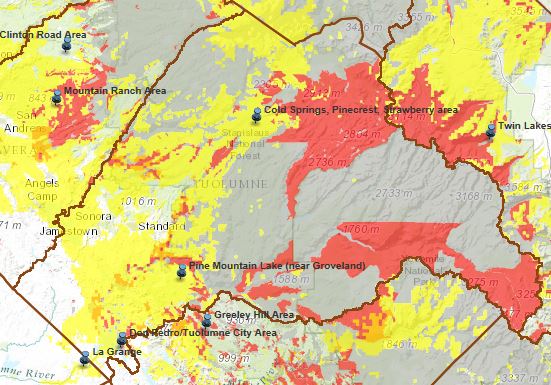 COMBINED
Wireline, Mobile,
Fixed Wireless
Legend
Yellow: under-served
(combined 768 Kb/s downstream and
200 Kb/s upstream or greater)
Red: un-served
(below 768 Kb/s downstream and/or
200 Kb/s upstream or greater, or no
service)
Thumbtacks: Consortia 
Priority Areas

Broadband availability
Data as of June 30, 2014
5